Straßenübersicht Ortschaft Weißandt-Gölzau Ortsteil Weißandt-Gölzau
20	Neuer Weg
Radegaster Straße
Raffineriestraße
Am Förderturm
Rosa-Luxemburg-Straße
Am Nesselbach
Schulstraße
27	Sportplatzweg
28	Straße der Chemiearbeiter
29	Straße der Genossenschaftsbauern
30	Straße nach Priesdorf
31	Straße nach Zehbitz
32	Weg Mittelfeld
33	Weg nach Riesdorf
34	An den Windkraftanlagen
Hauptstraße Bereich K 2073
Alfred-Egle-Straße
Am Anger
An den Ellern
An der Schwelerei
Wilfried-Pergande-Platz
Bodenreformstraße
Clara-Zetkin-Straße
Grüner Winkel
Friedensstraße
Gartenstraße
Geschwister-Scholl-Straße
Gewerbepark
Gnetscher Straße
Hauptstraße
Industriestraße
Kirchstraße
Cösitzer Weg
Köthener Straße
Lindenstraße Bereich K 2073
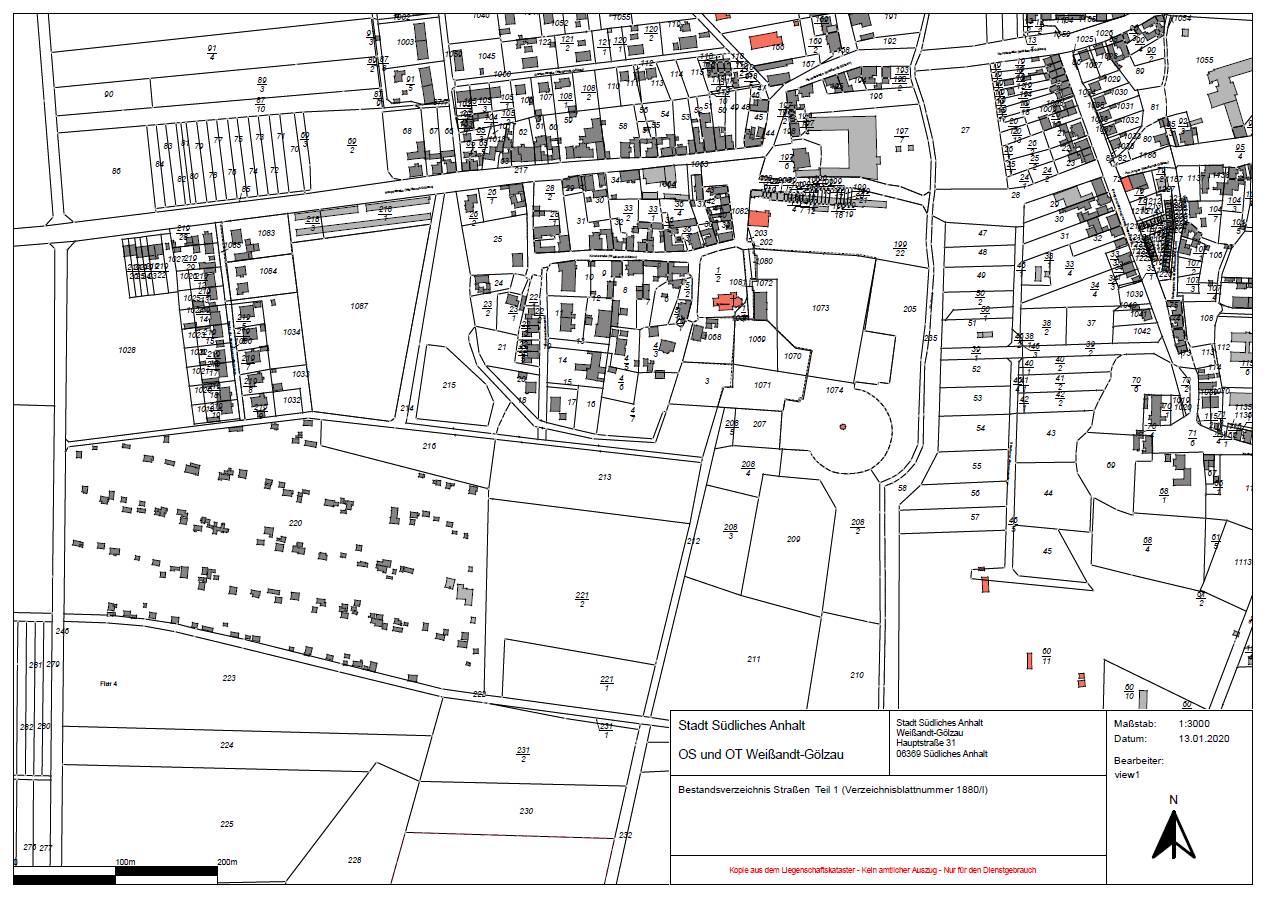 Bus-
halte-
stellen
29
6
35 (siehe auch andere Übersicht)
14
16
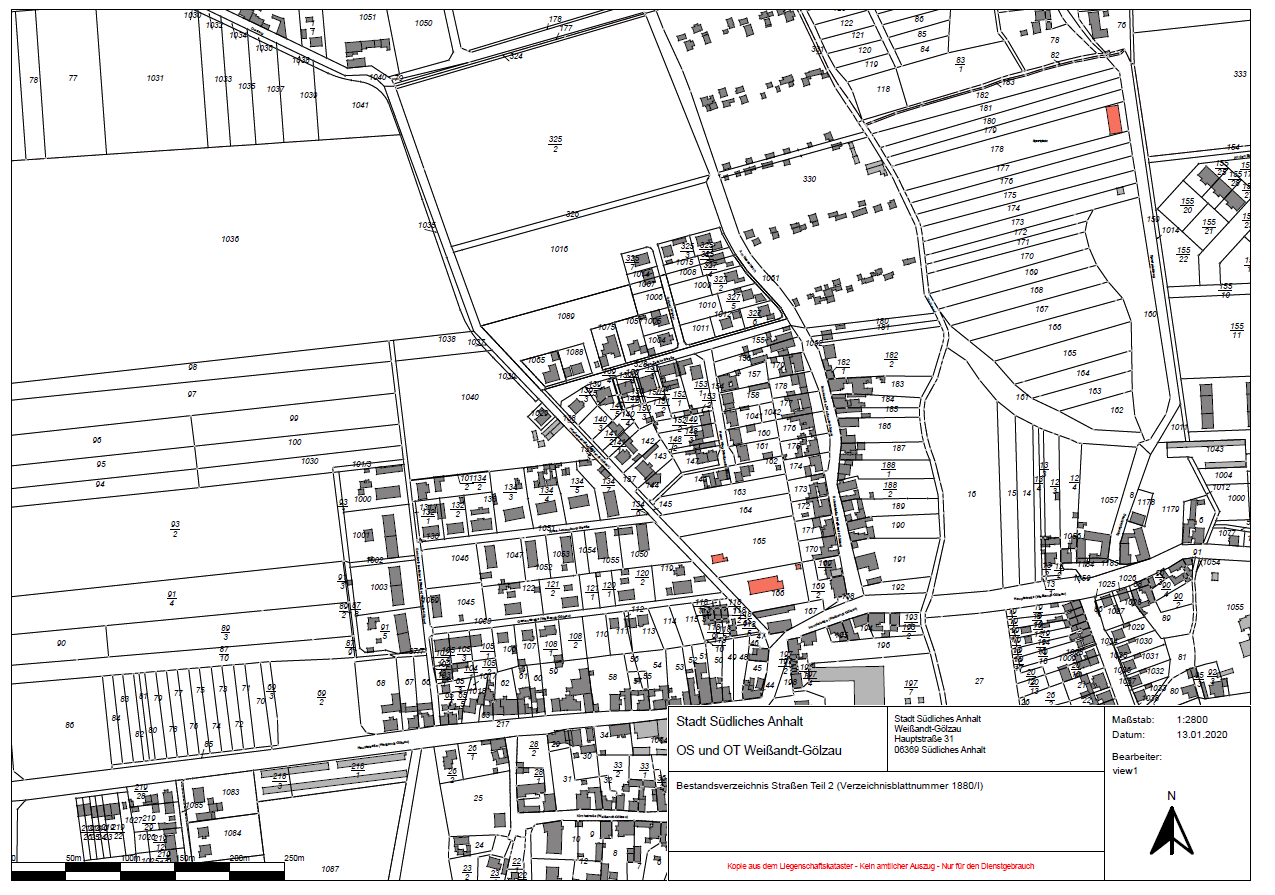 7
10
24
8
11
25
26
9
20
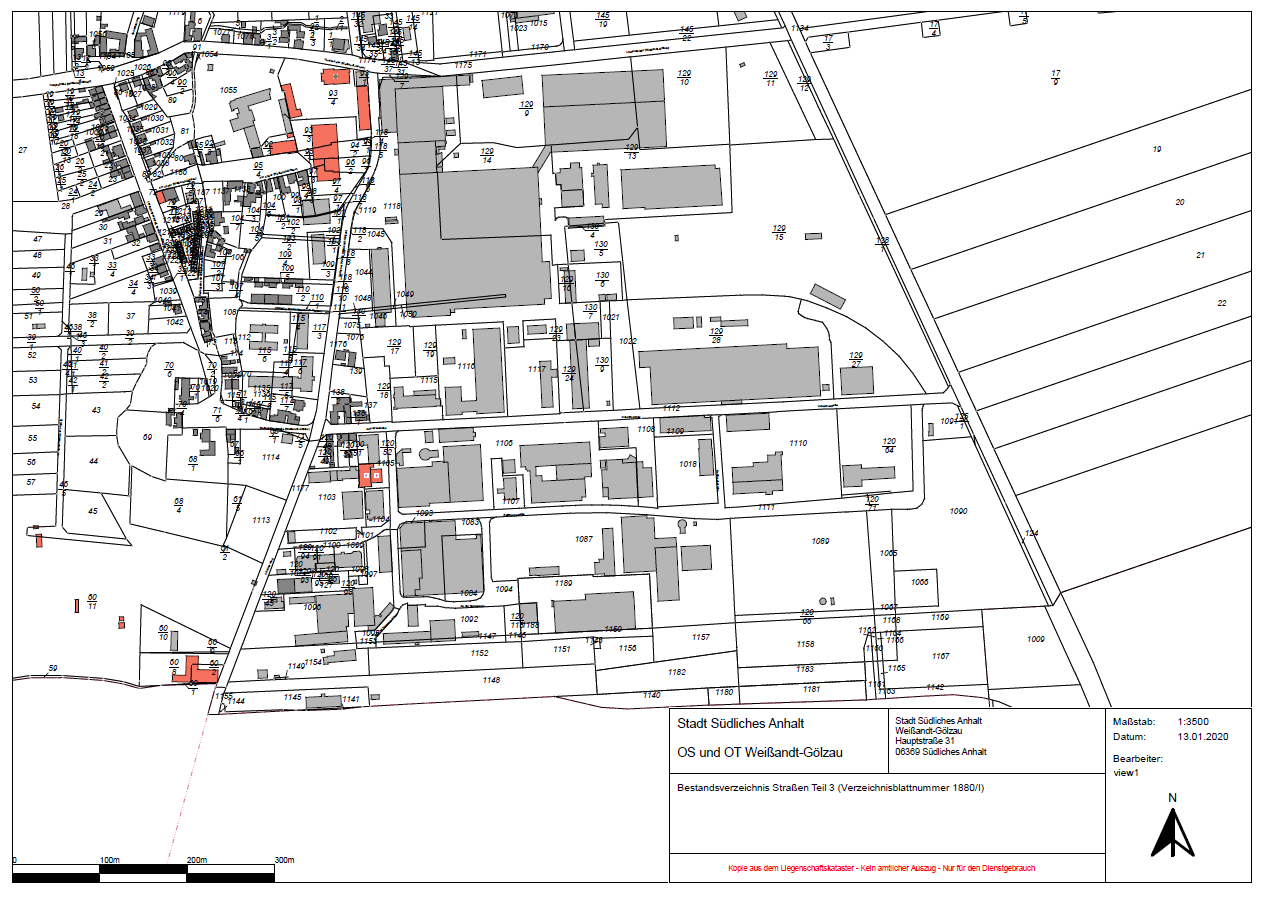 Bus-
halte-
stellen
15
2
19
23
35 (siehe auch andere Übersicht)
21
4
17
5
18
22
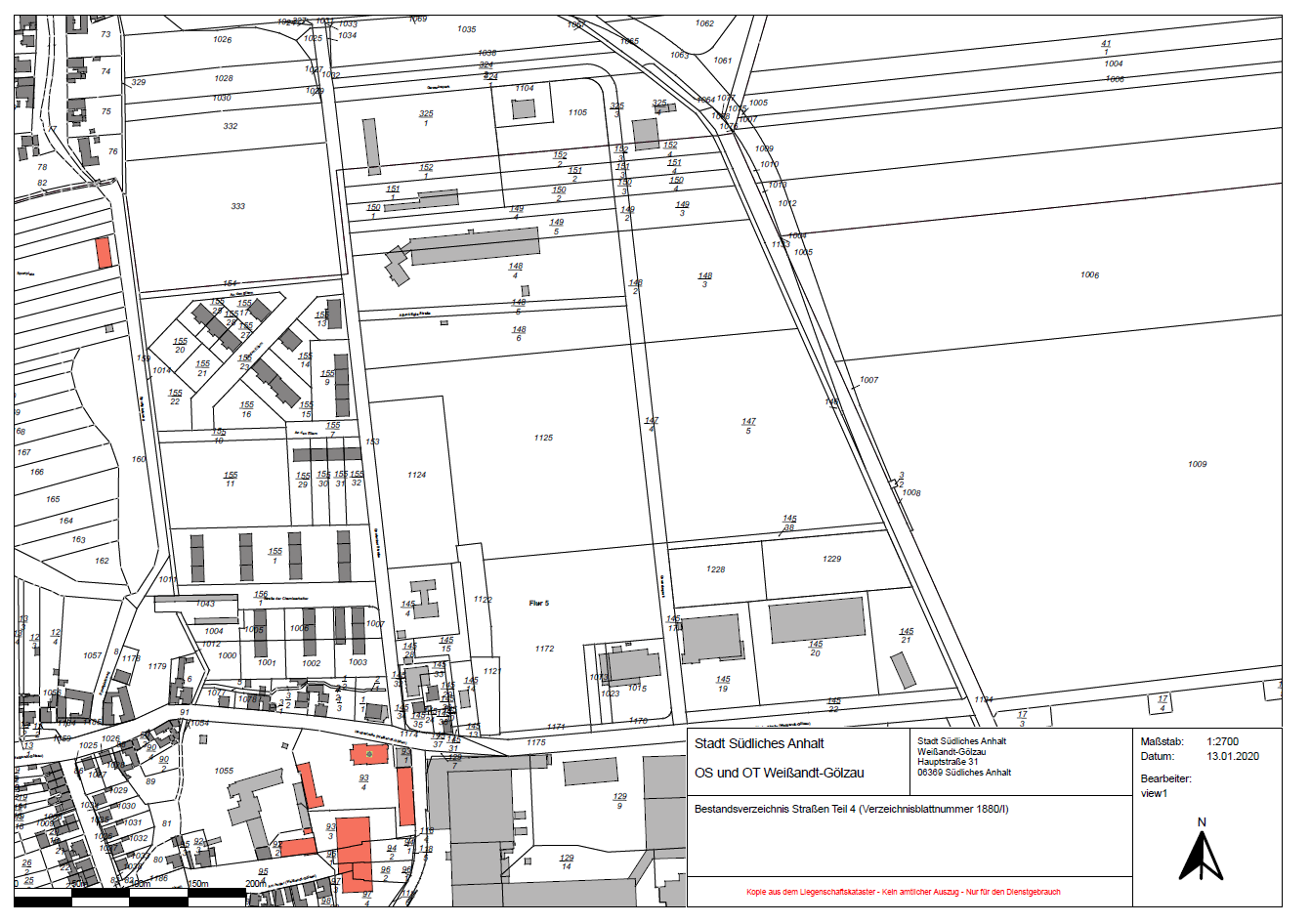 28
13
1
3
19
27
12
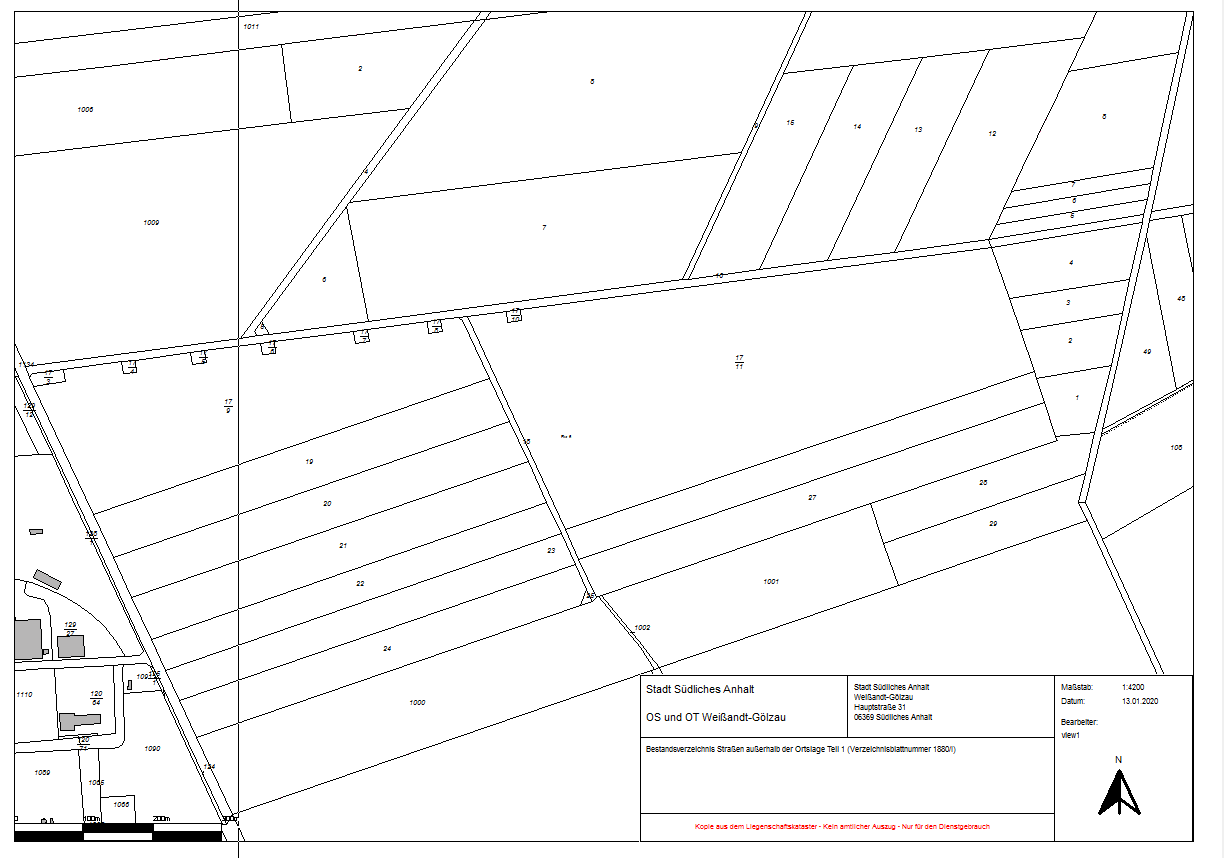 33
31
32
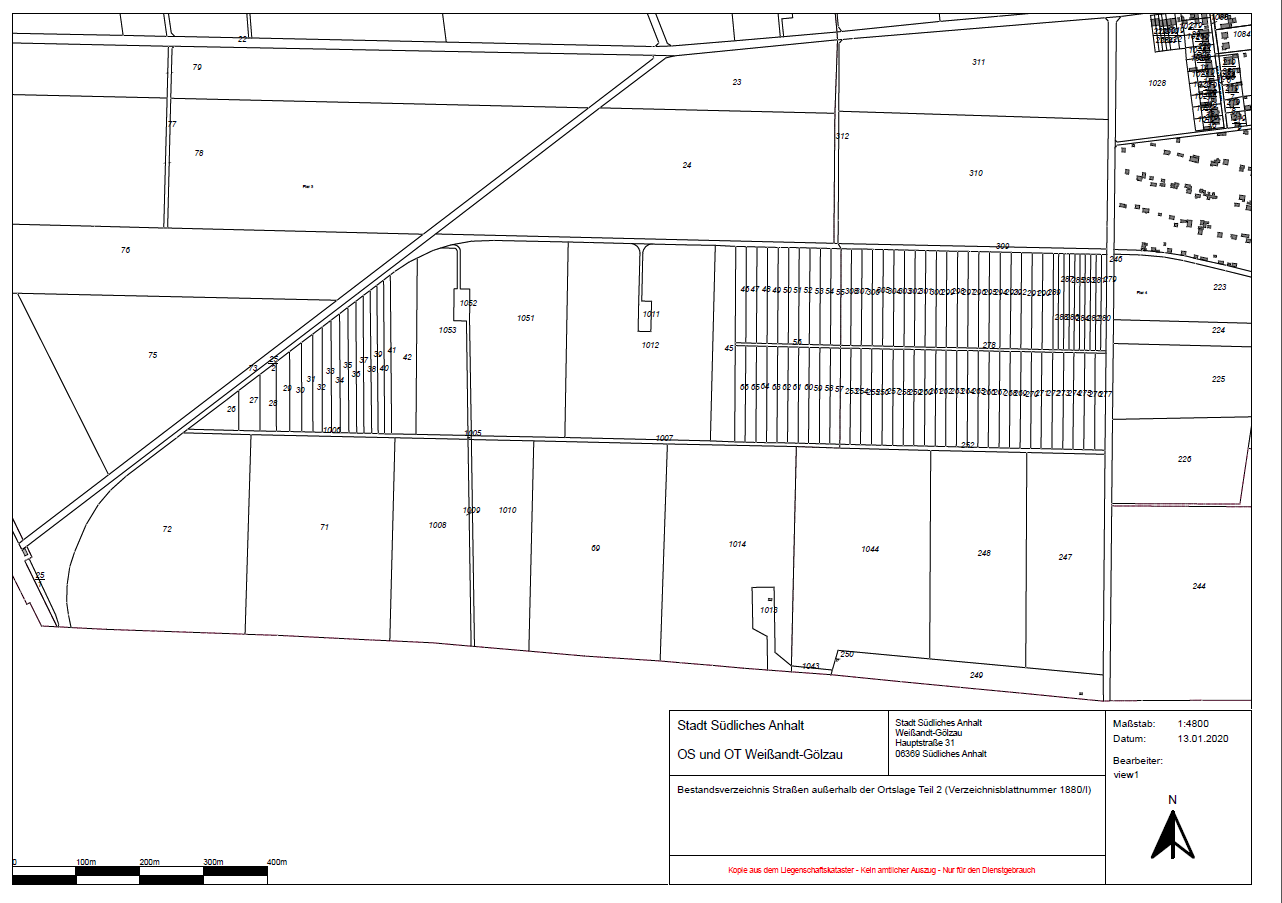 30
34